Уважаемые родители! Новый год полон волшебства! 
Ещё недавно у ребят не получался коварный звук [Р], 
но благодаря их упорству и старанию произошло чудо – проблемный звук покорён. 
Теперь важно привыкнуть употреблять его в речи, для этого нужно упражняться. Чтобы тренировки были в радость, придумана эта игра «Найди Снегурочку». 
Правила: в ходе поиска Снегурочки, ребёнок проговаривает: «СнегуРочка  спРяталась за Розовым шаром». Или – «СнегуРочка спРяталась за кРасным шаРом с Рыбкой». 
И так далее, при этом не забывает проверять (открывать)названный шар. 
Удачи тебе, юный друг, в поисках Снегурочки!
А Вам, уважаемые родители, терпения и настойчивости.
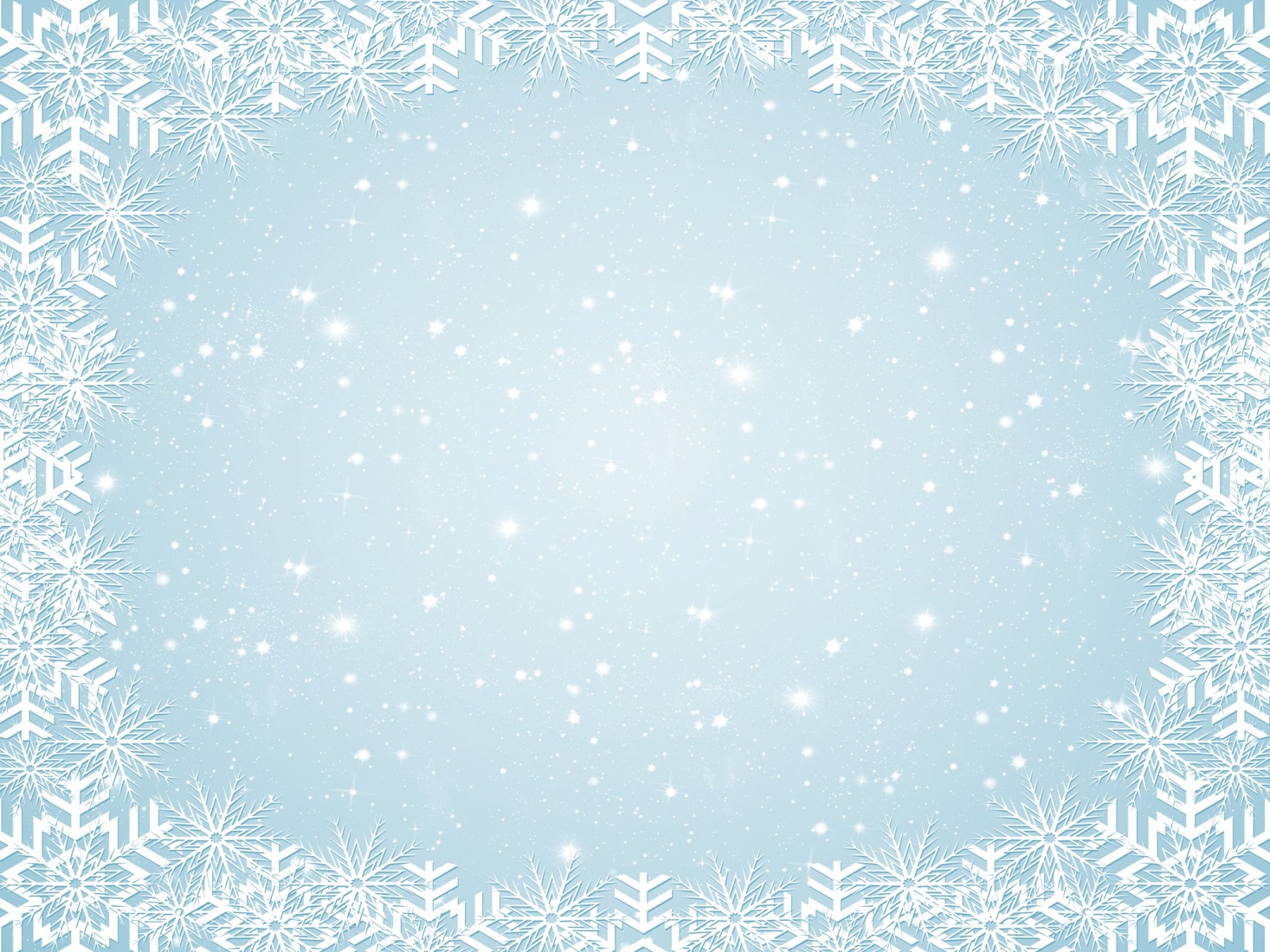 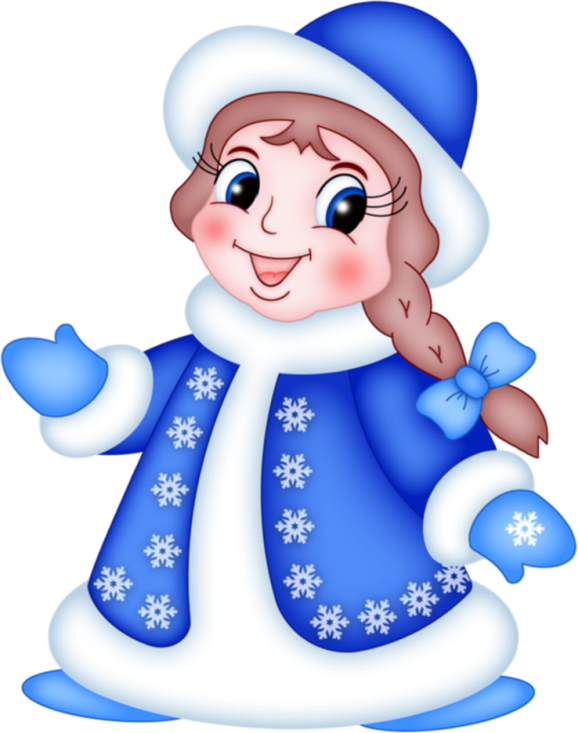 ИГРАТЬ
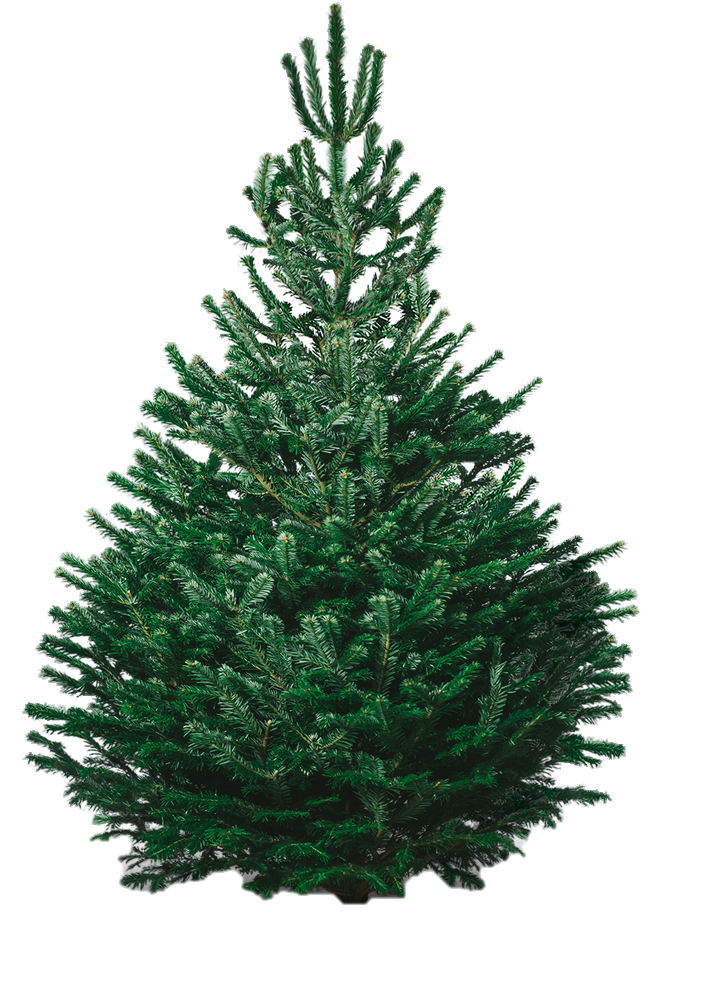 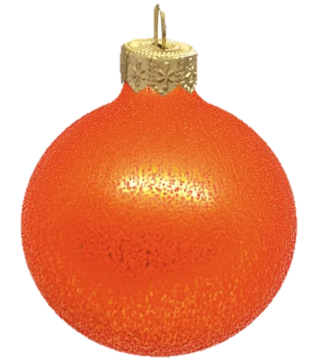 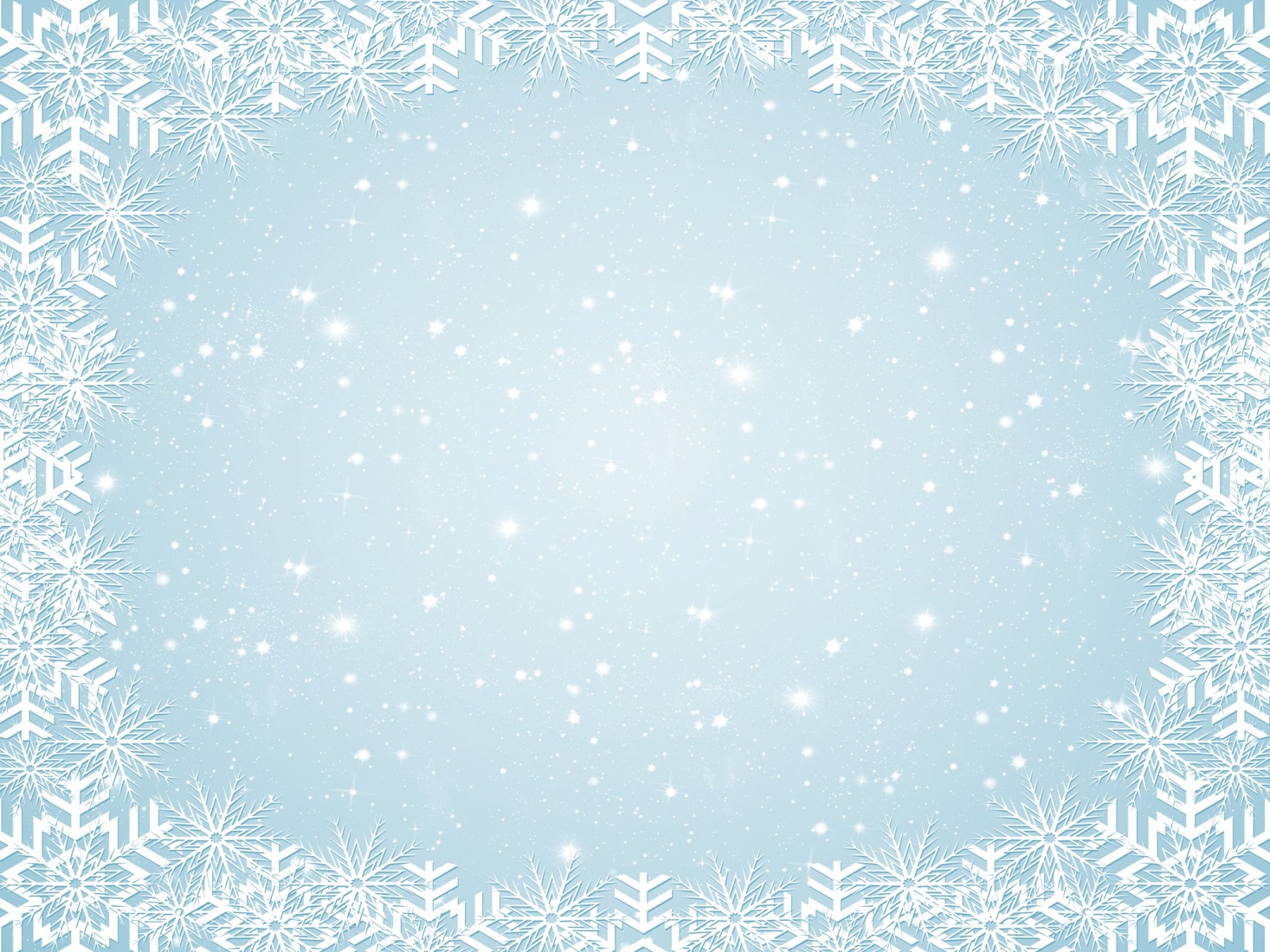 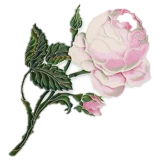 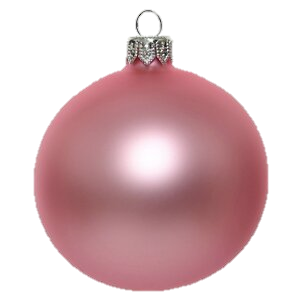 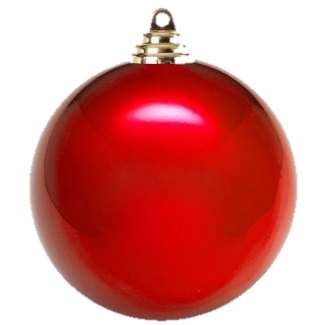 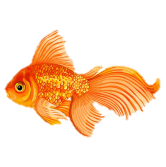 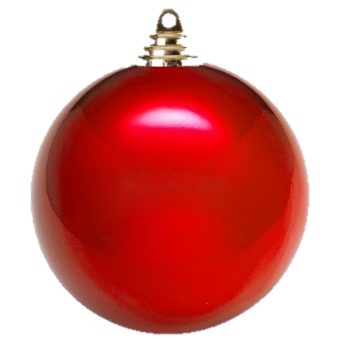 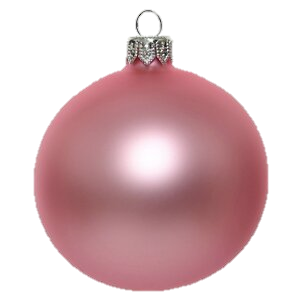 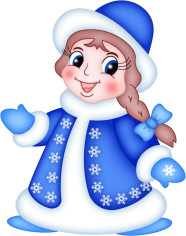 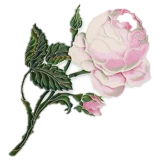 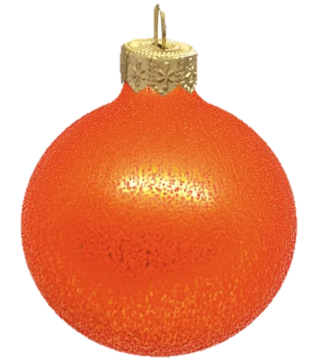 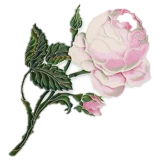 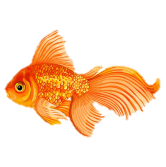 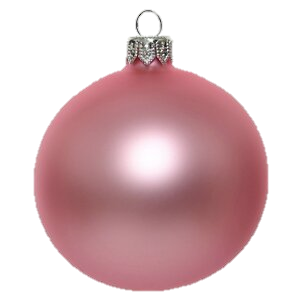 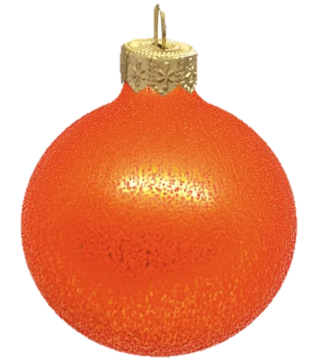 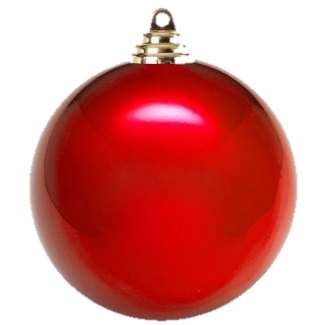 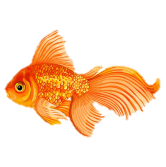 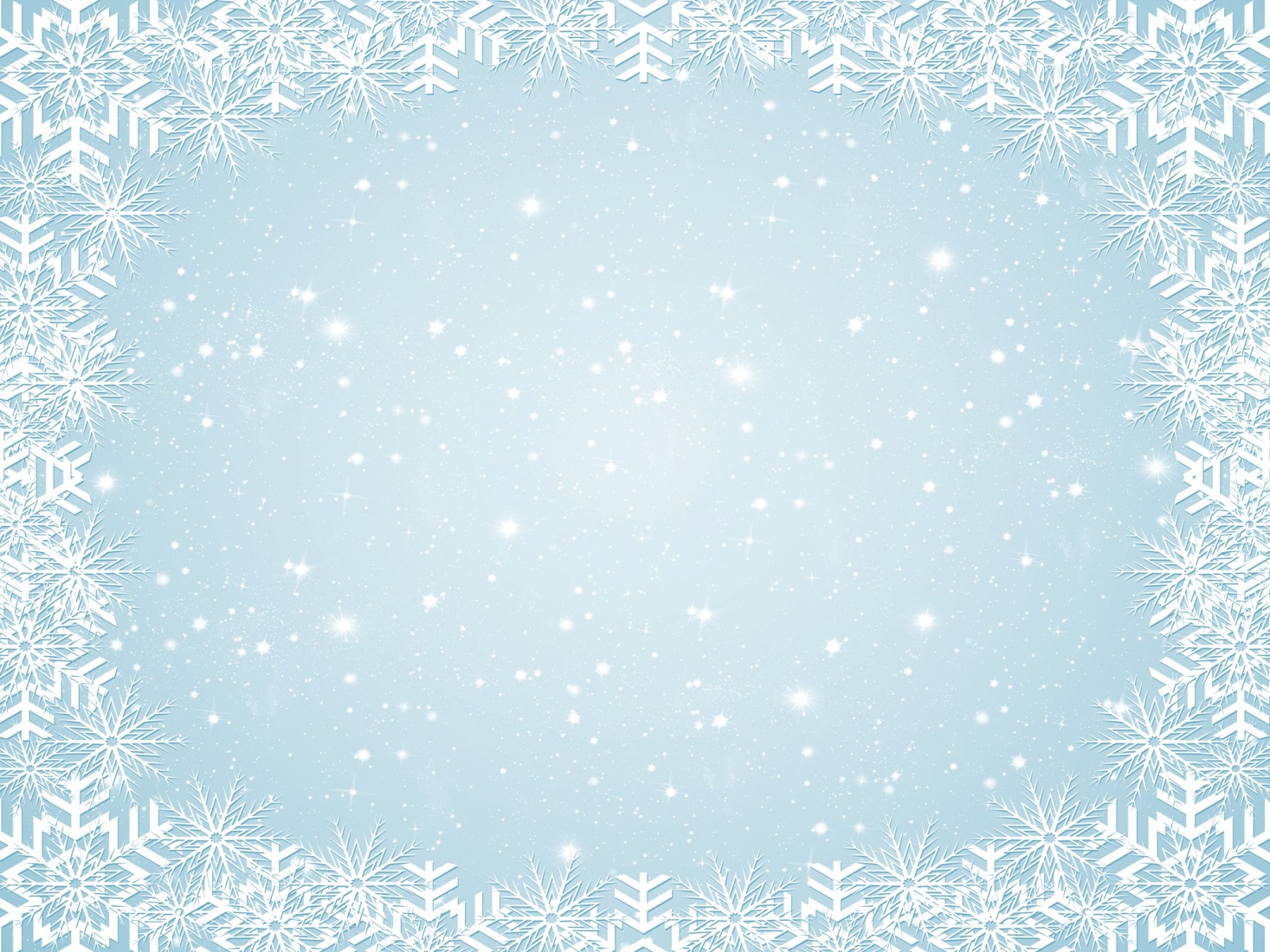 Молодец! 
Продолжим?
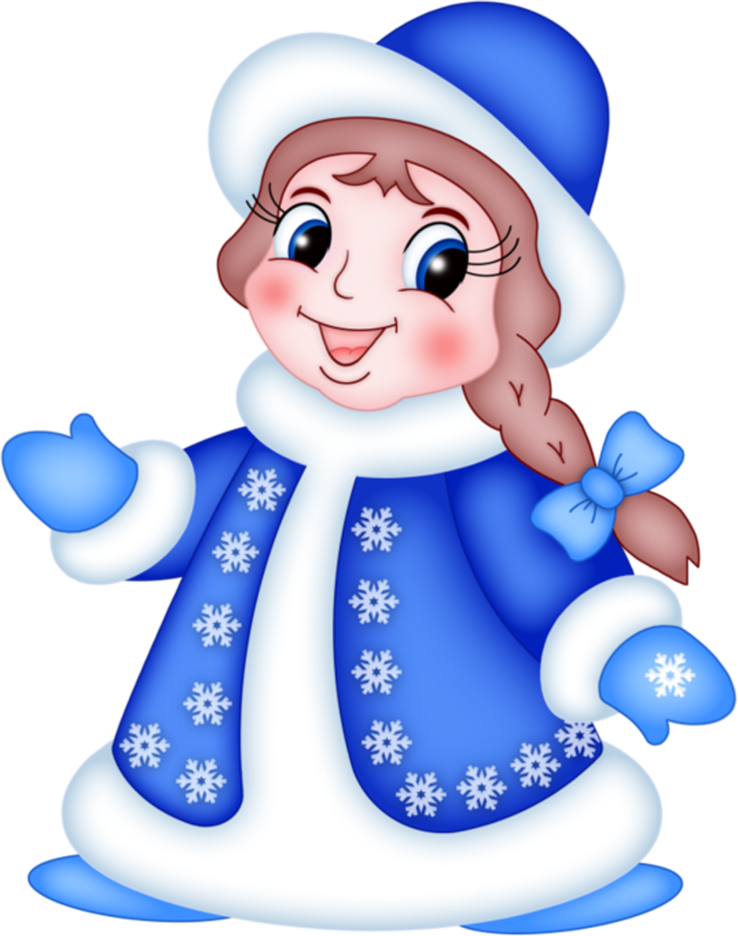 ИГРАТЬ
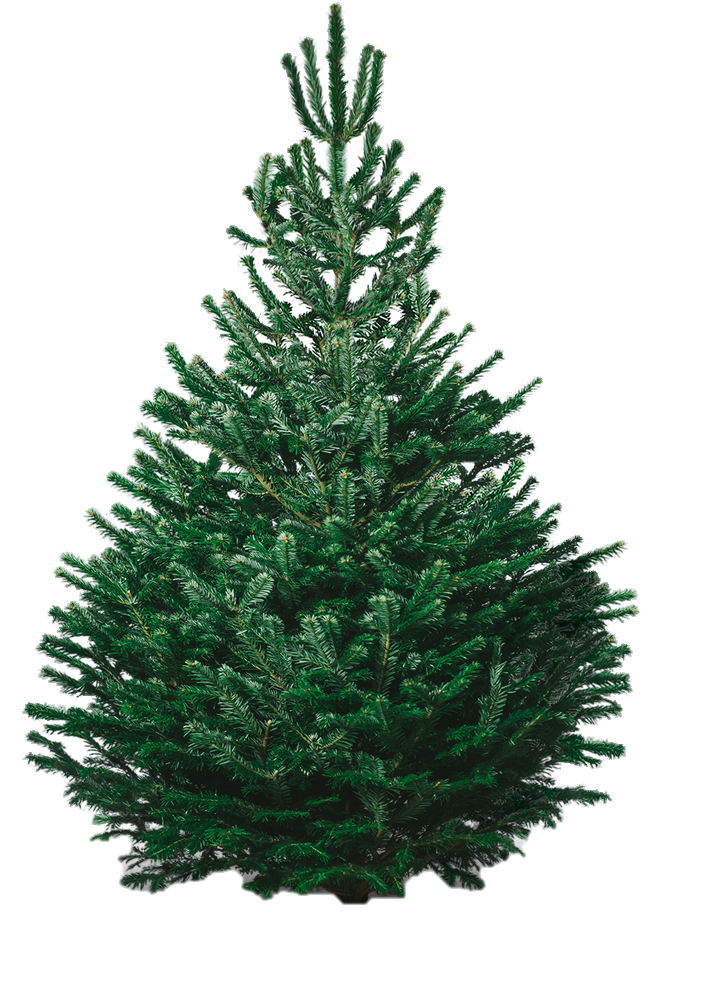 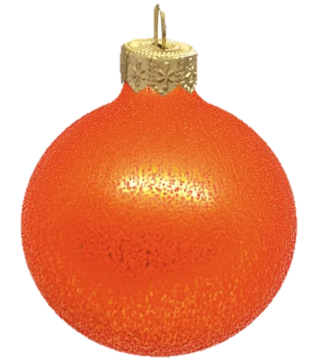 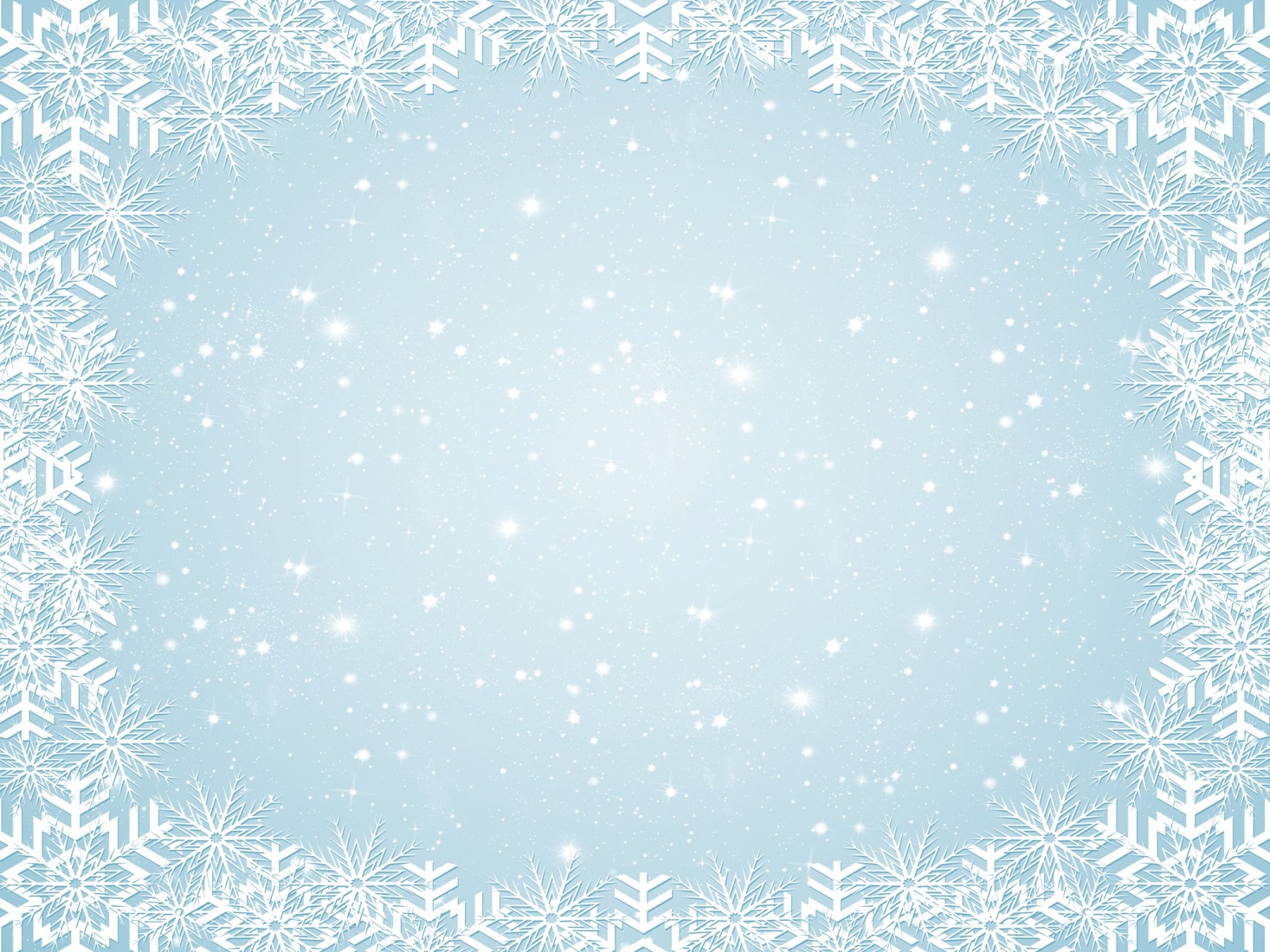 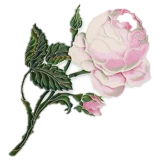 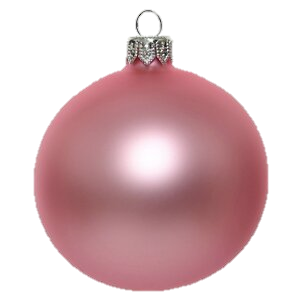 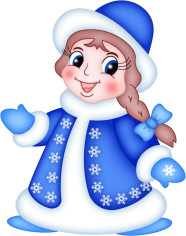 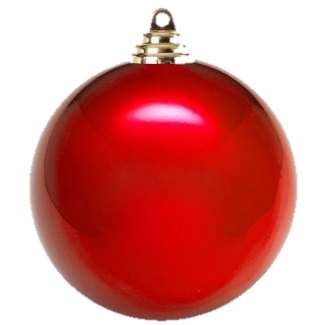 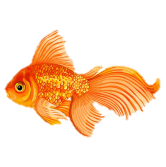 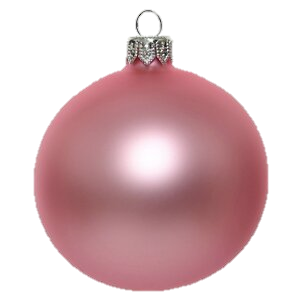 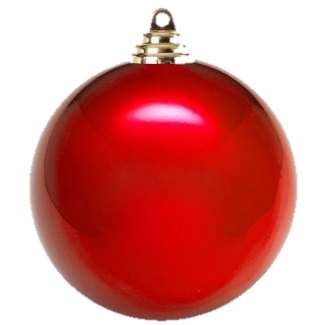 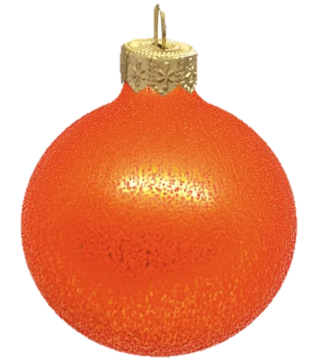 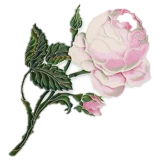 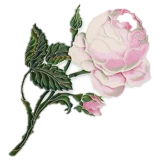 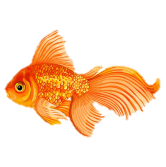 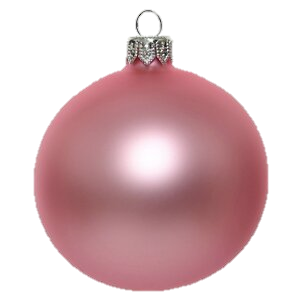 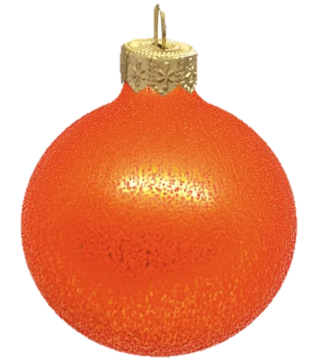 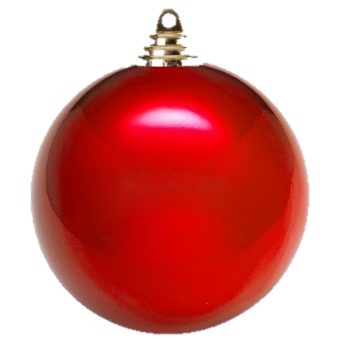 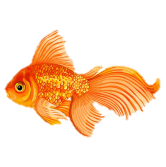 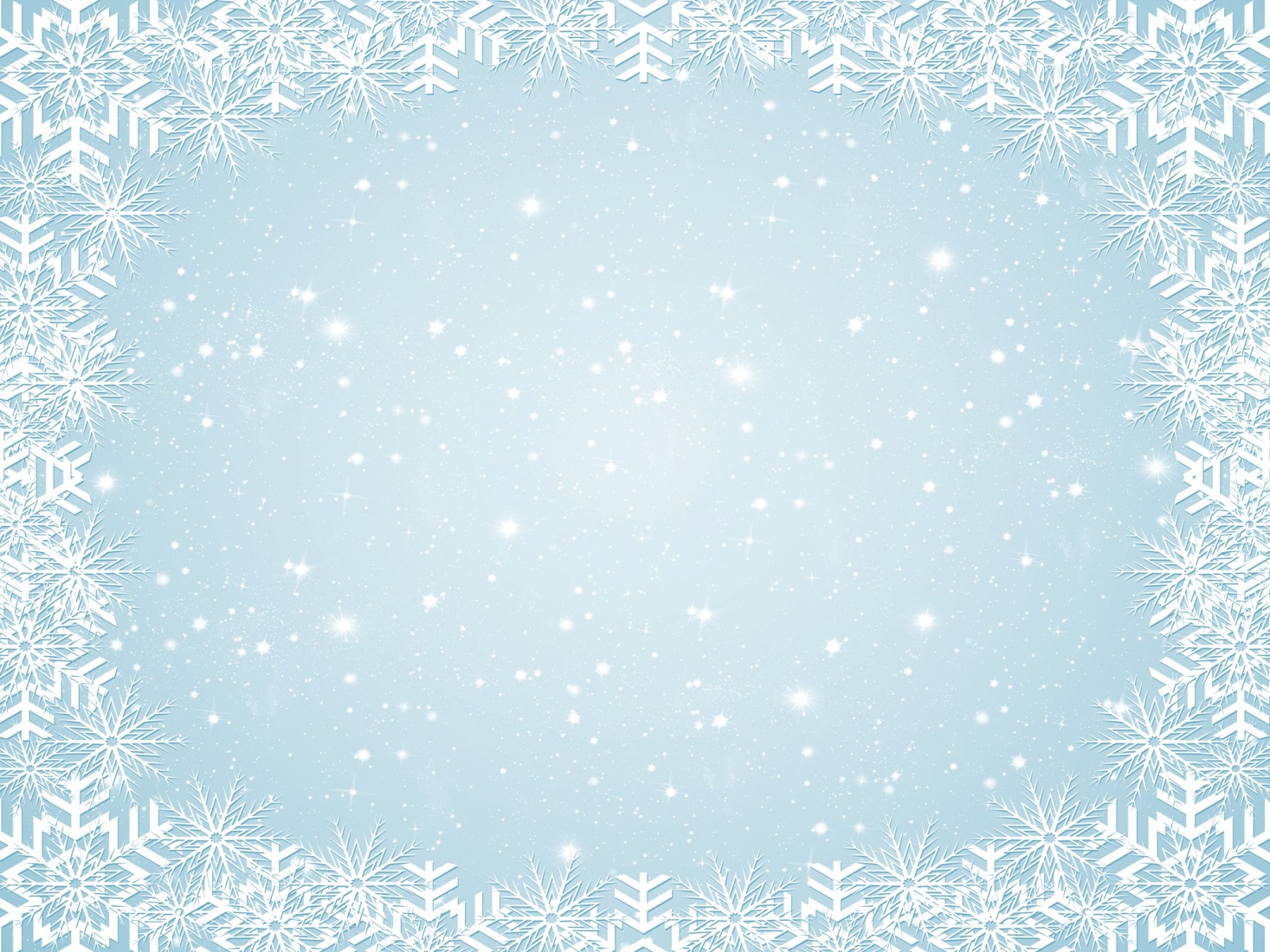 Молодец! 
Продолжим?
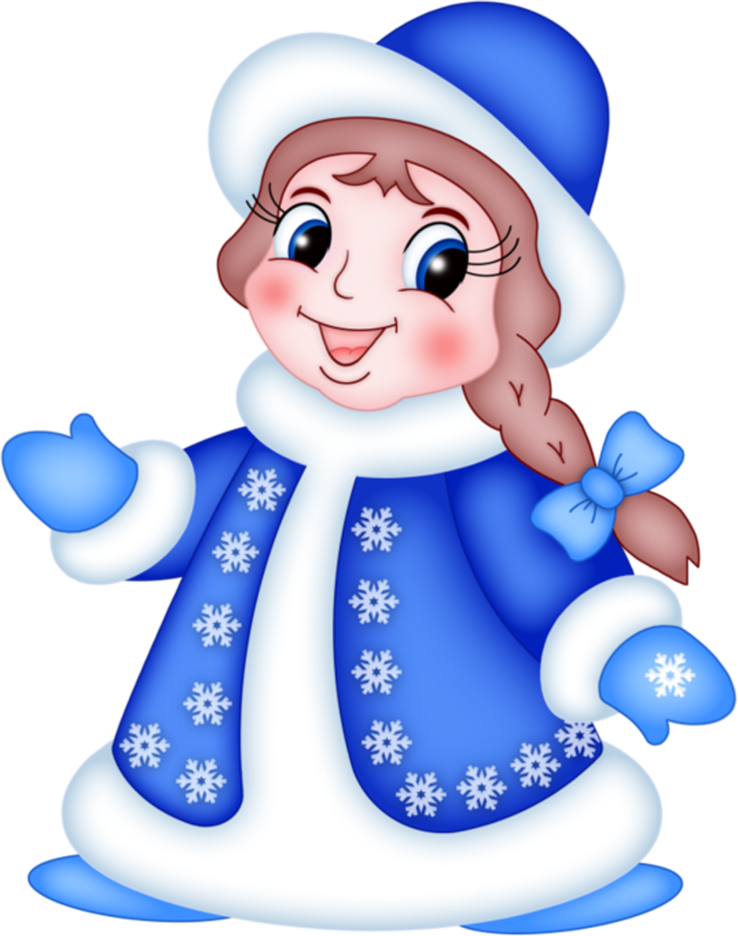 ИГРАТЬ
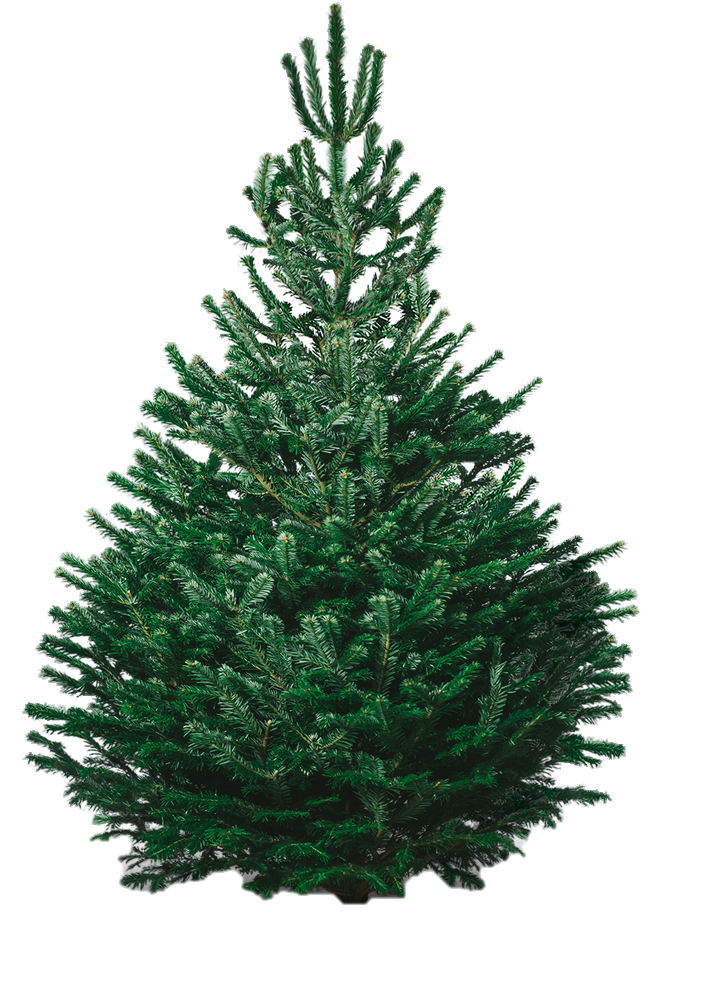 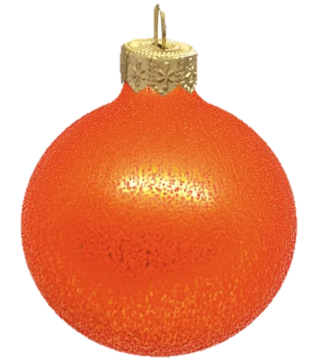 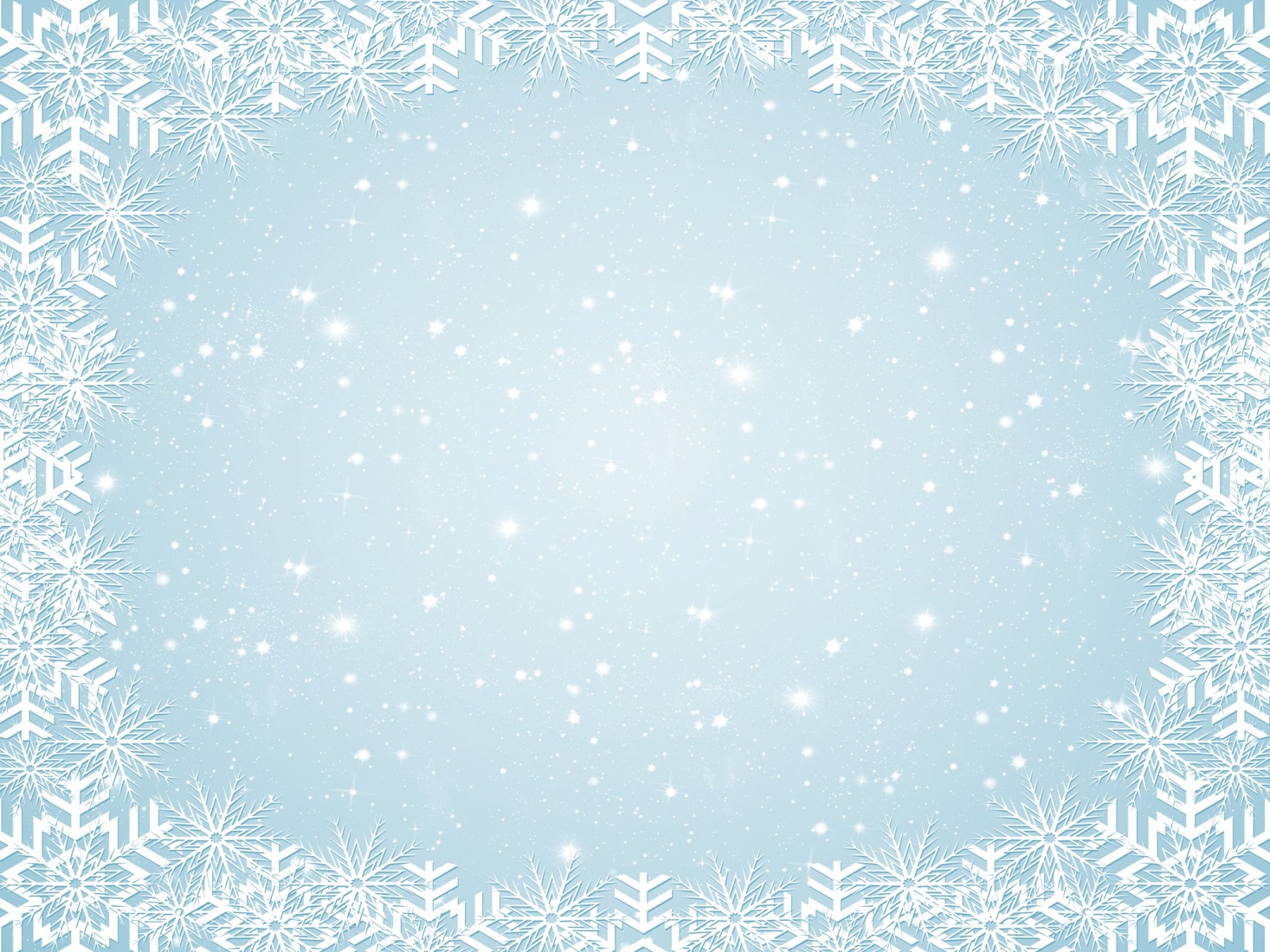 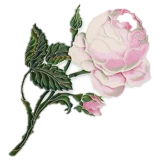 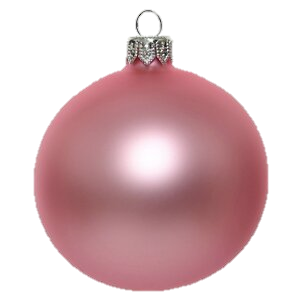 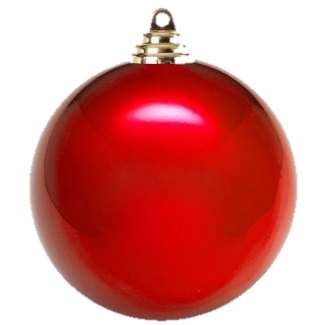 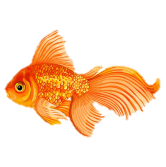 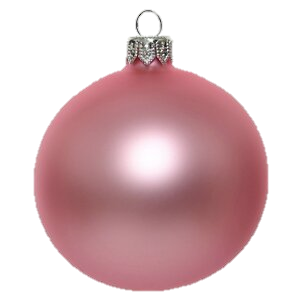 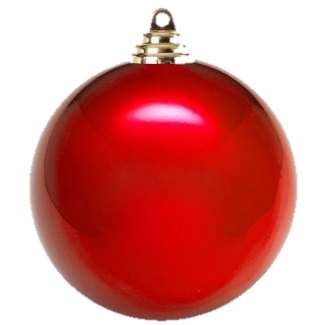 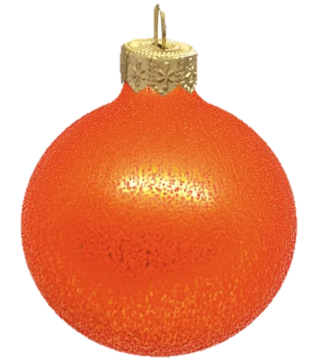 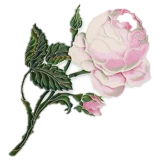 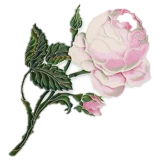 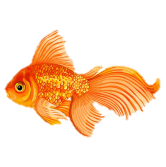 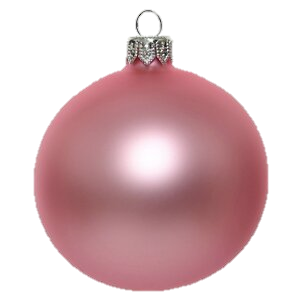 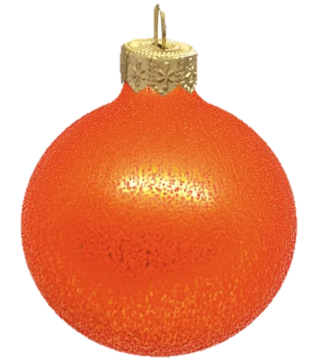 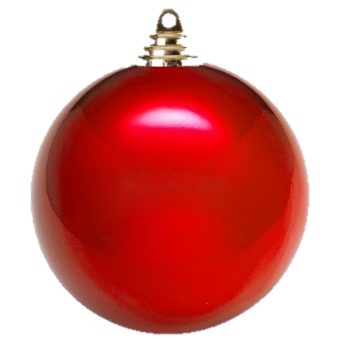 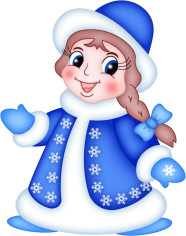 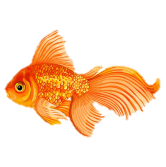 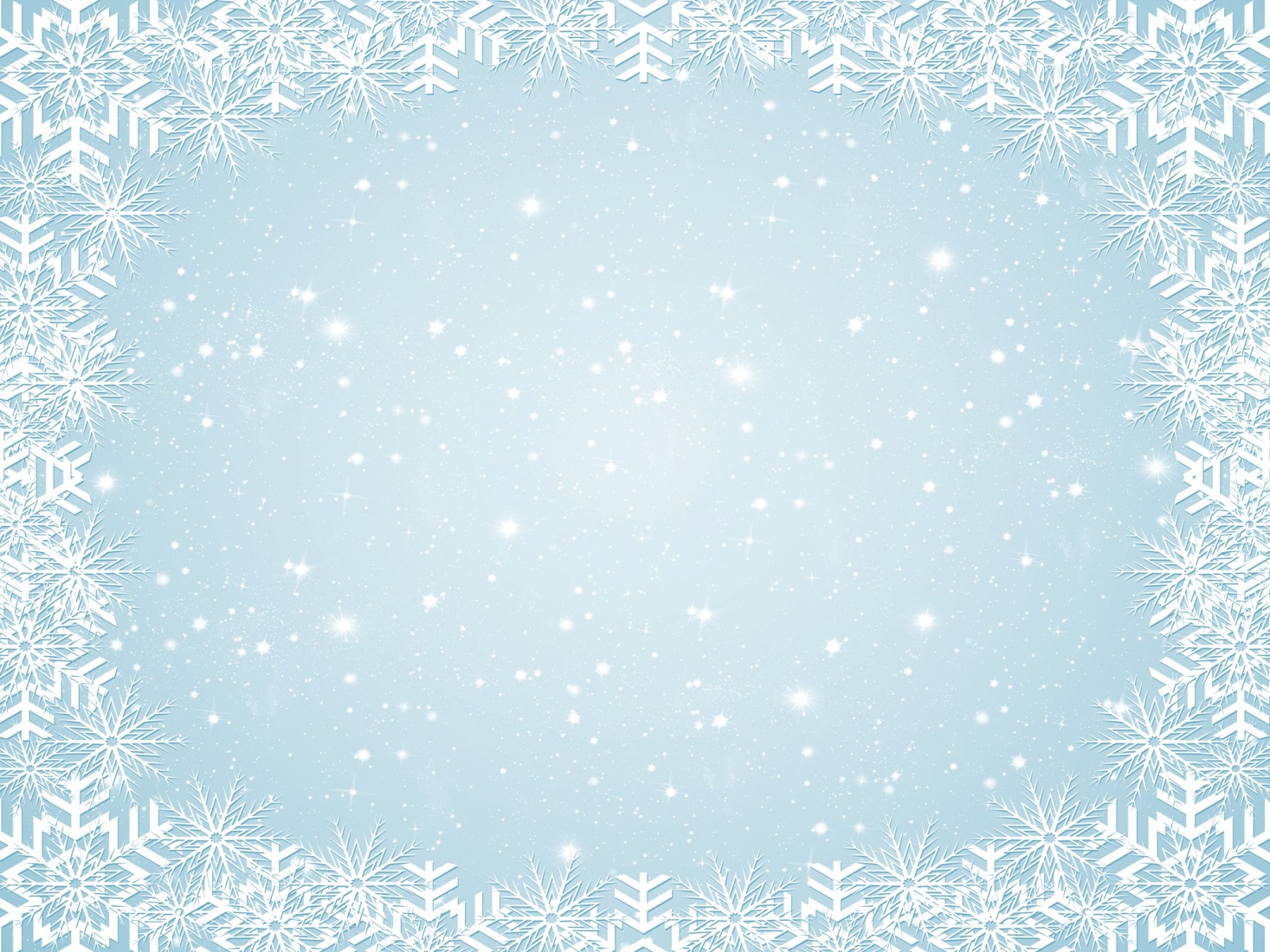 Молодец! 
Продолжим?
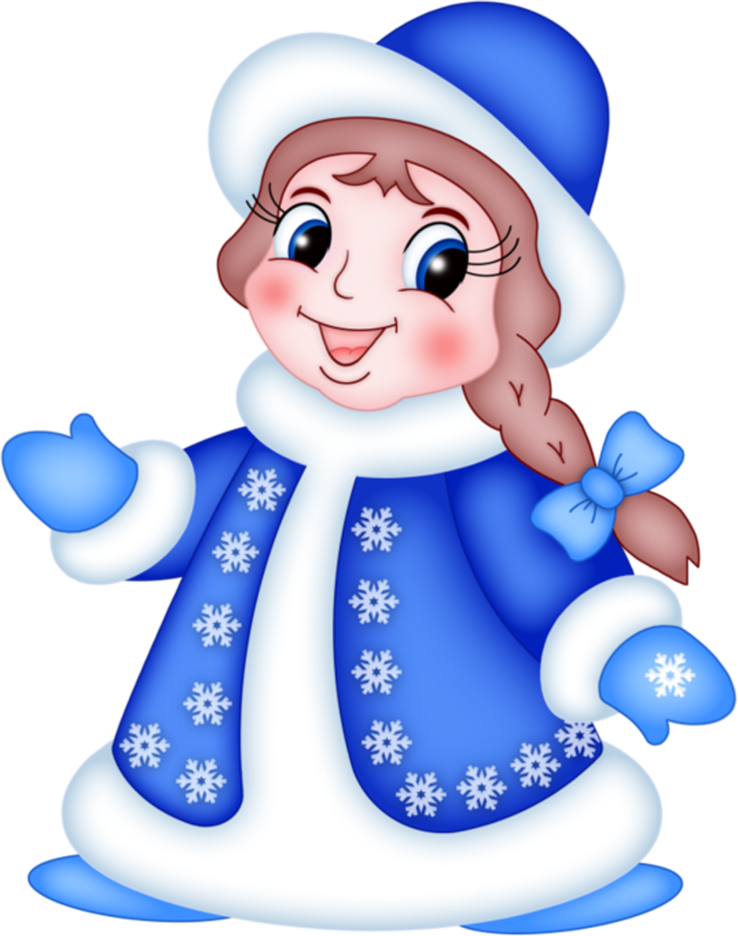 ИГРАТЬ
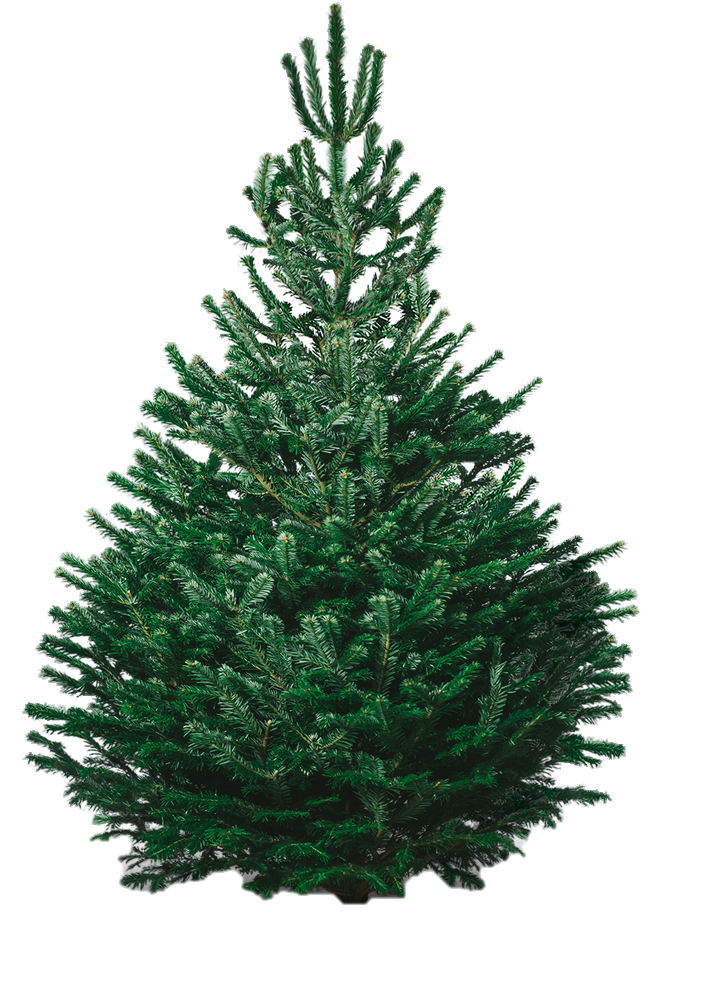 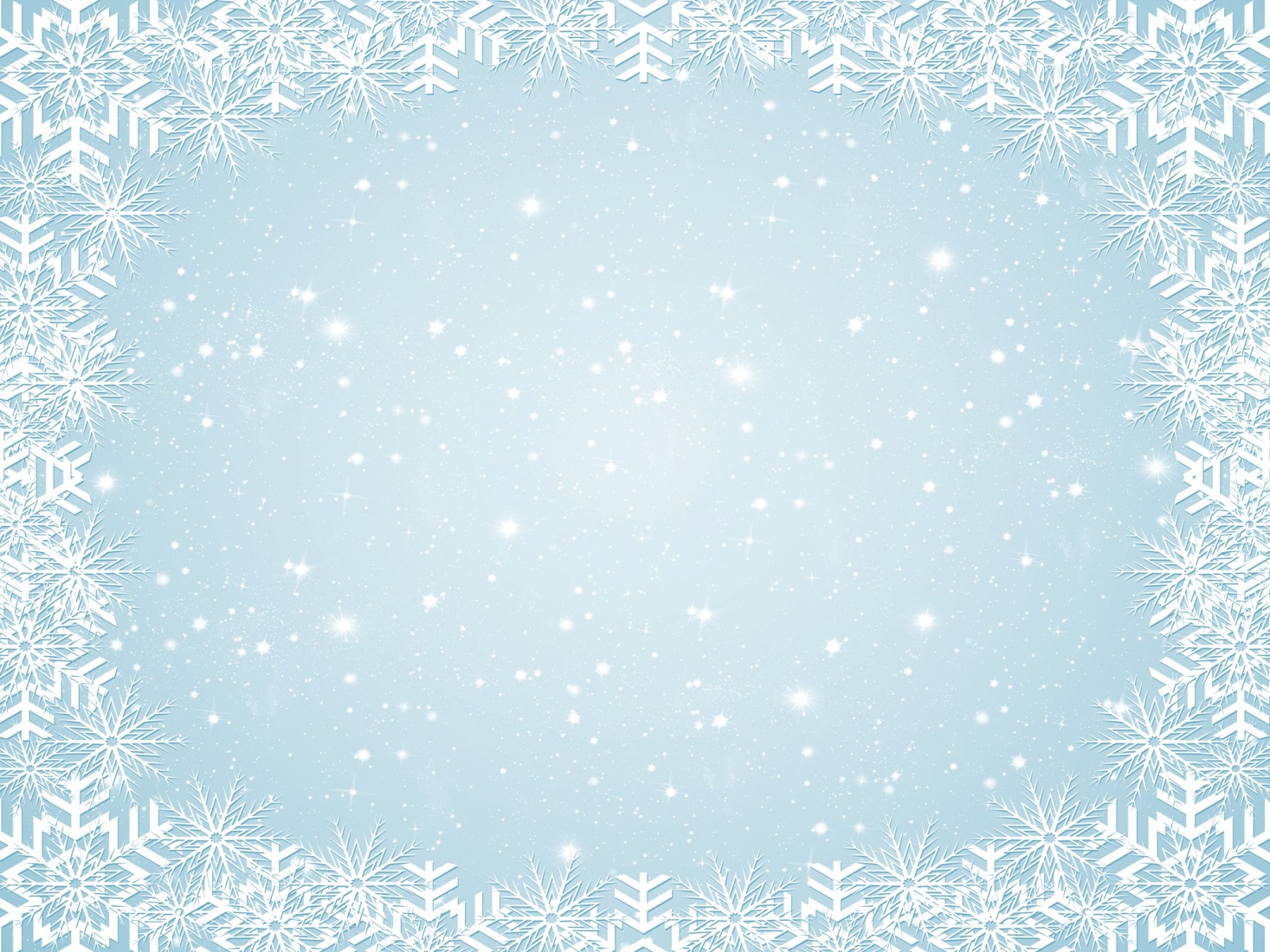 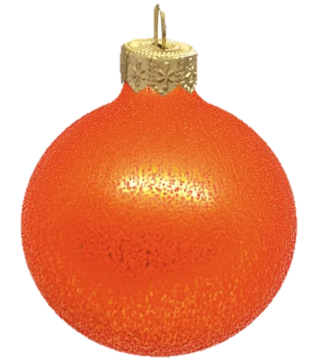 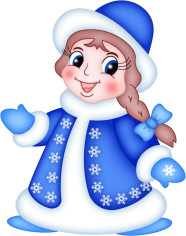 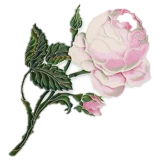 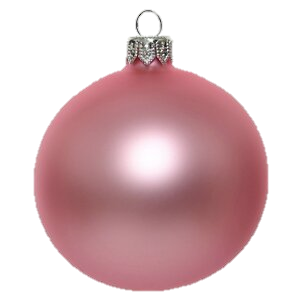 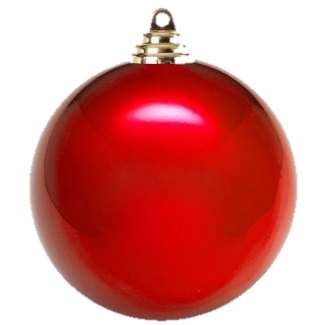 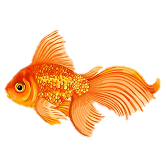 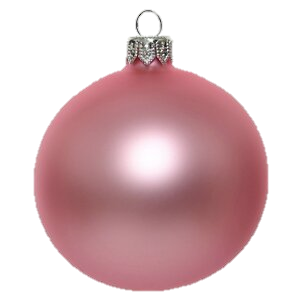 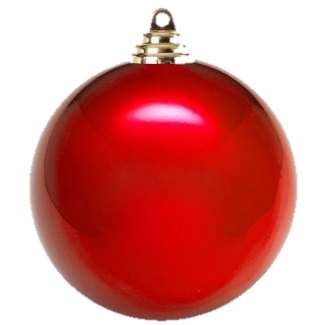 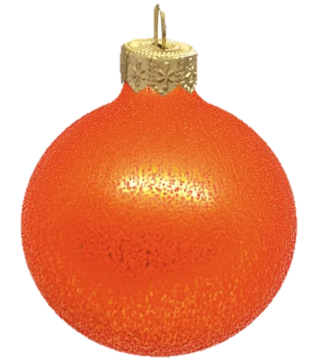 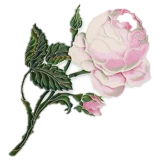 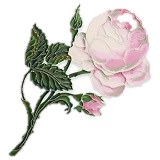 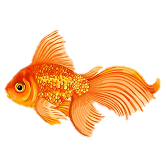 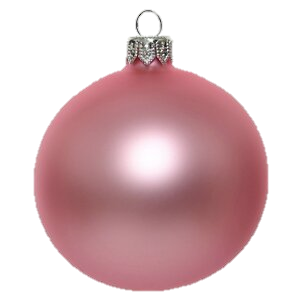 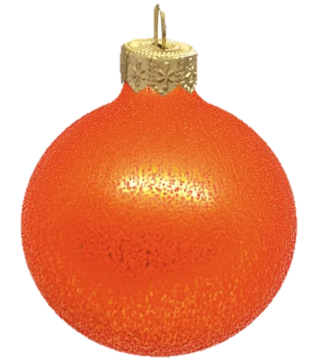 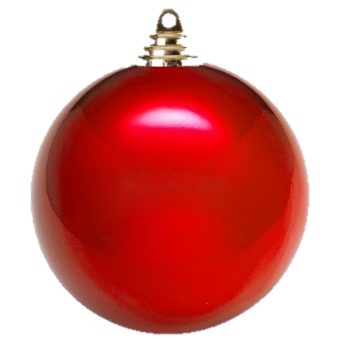 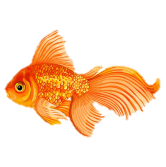 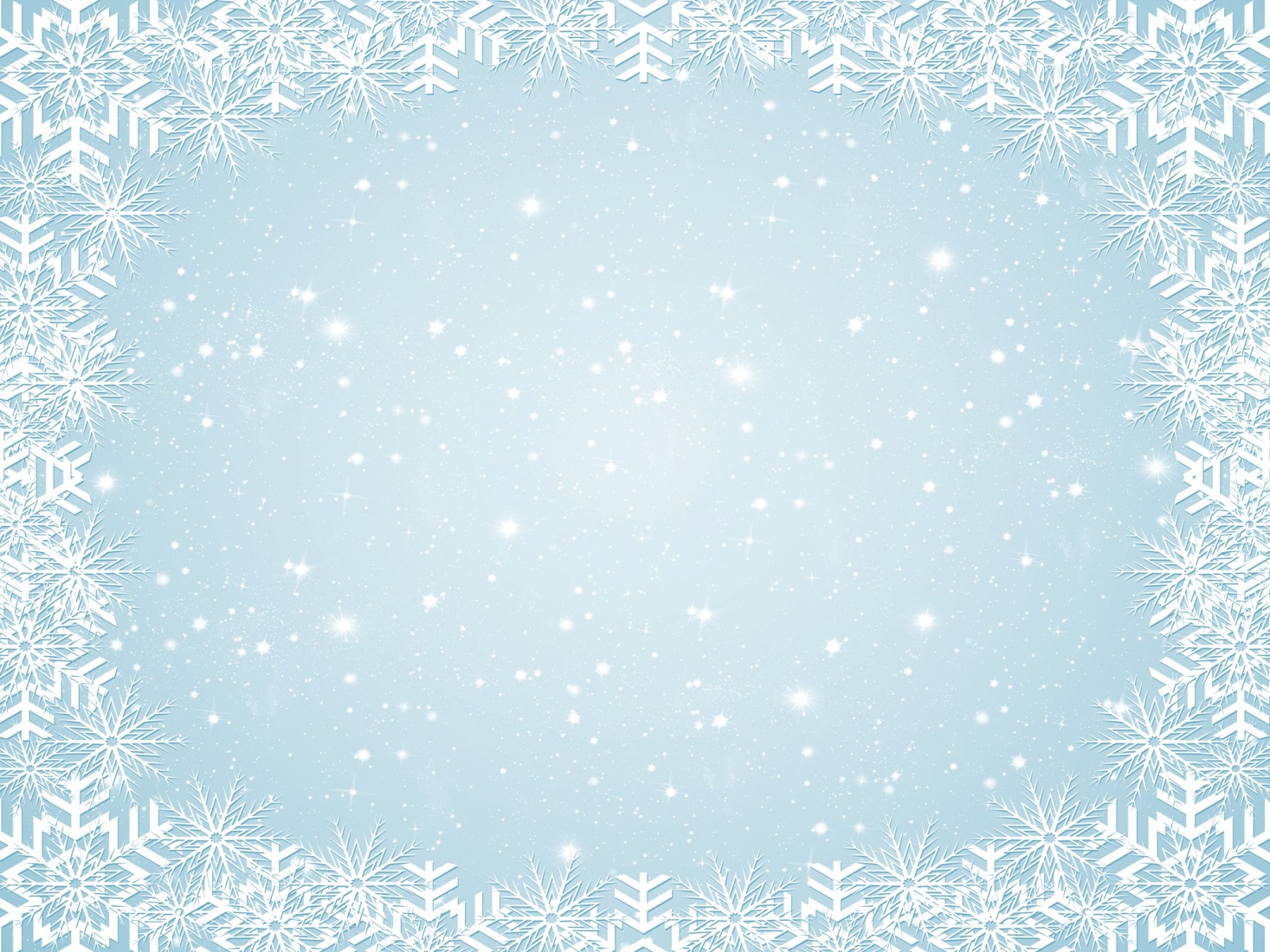 Молодец! 
Продолжим?
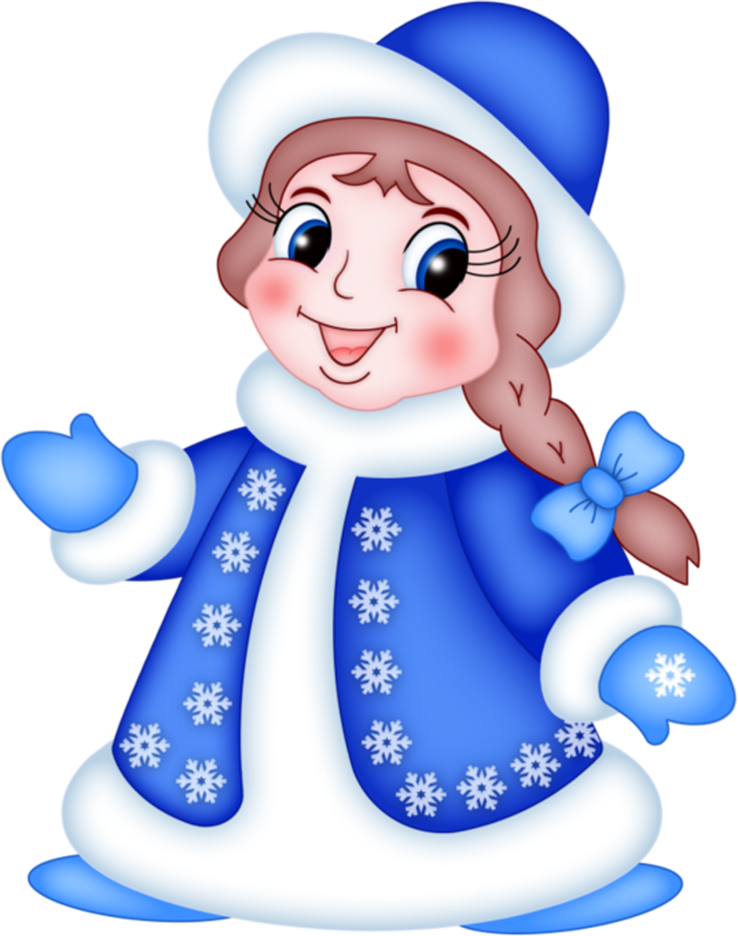 ИГРАТЬ
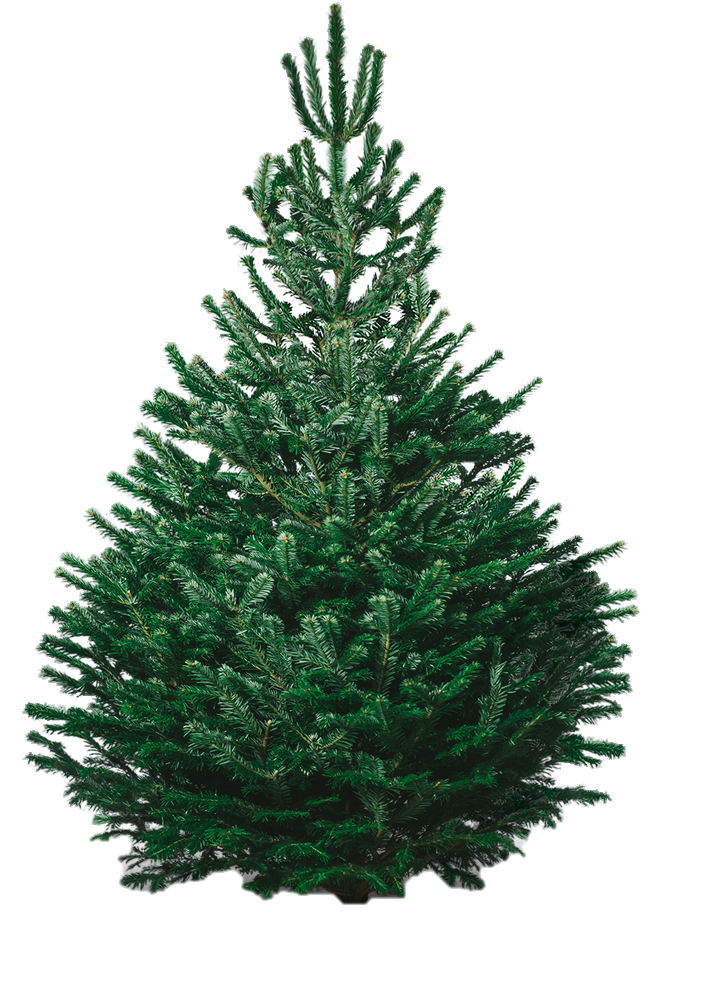 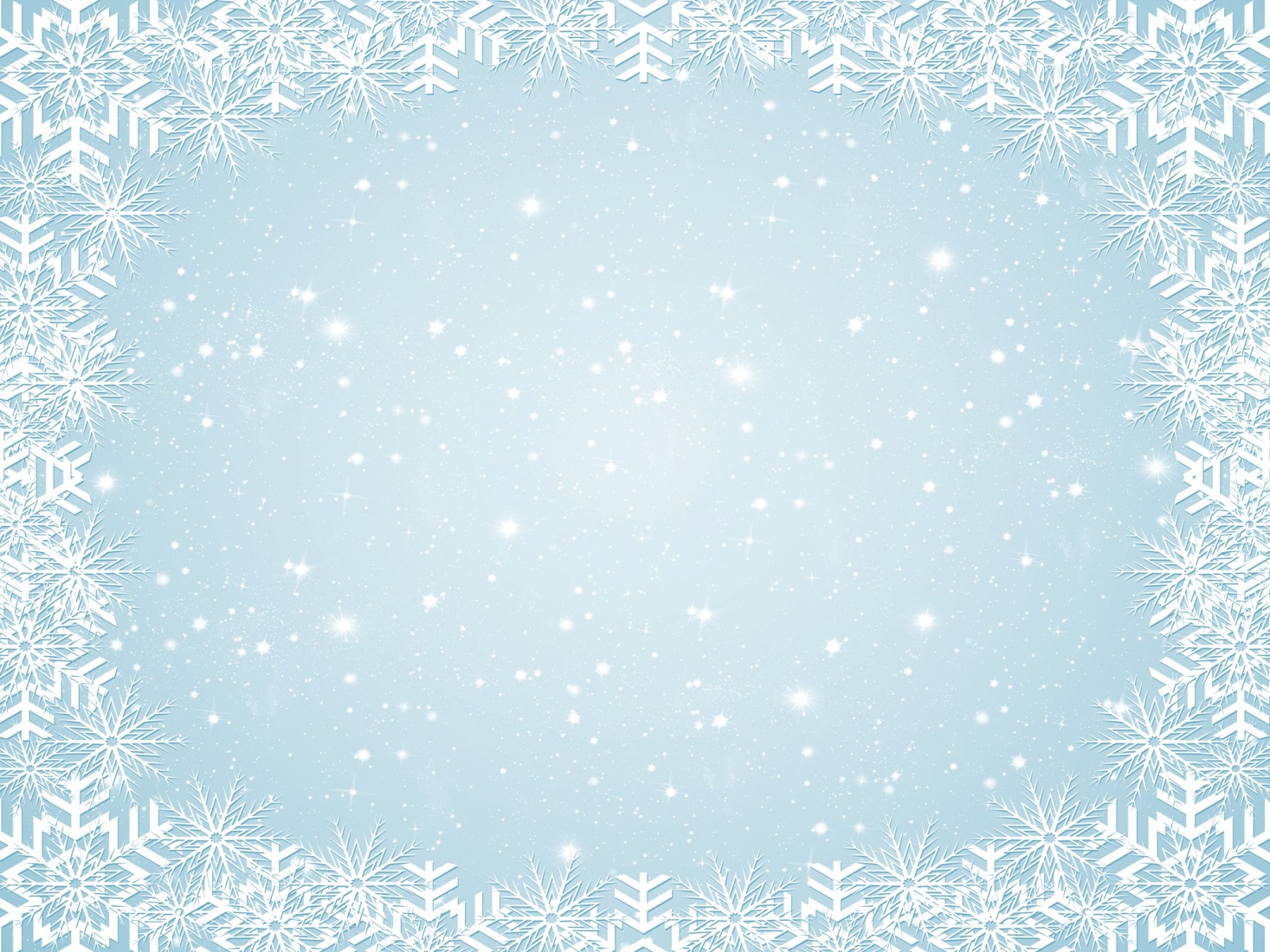 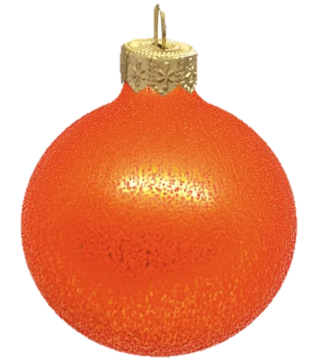 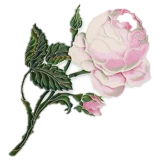 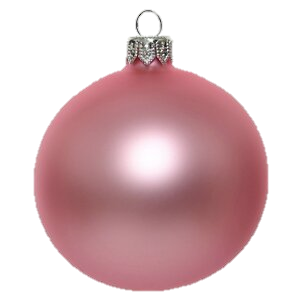 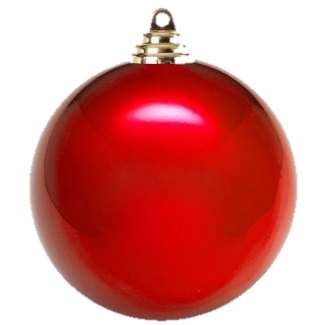 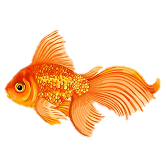 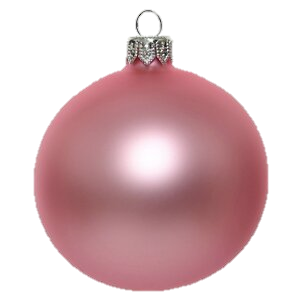 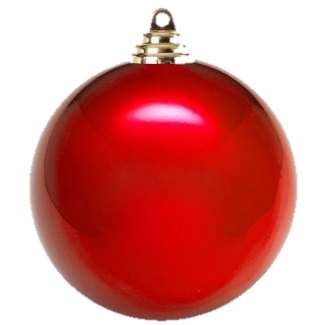 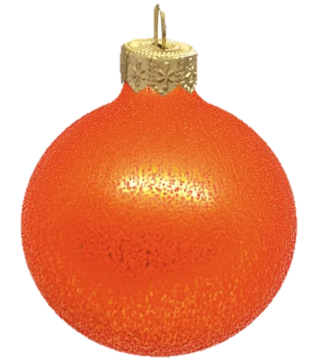 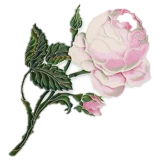 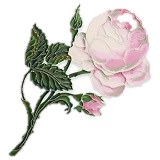 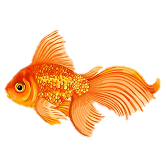 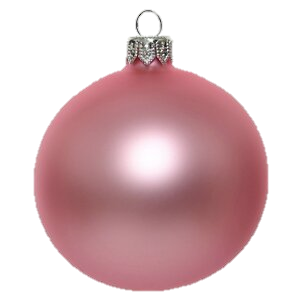 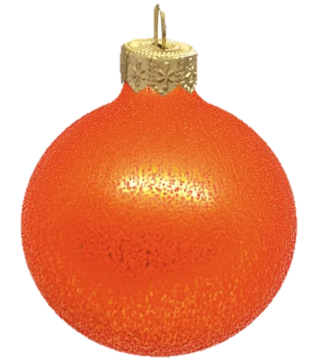 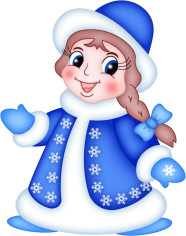 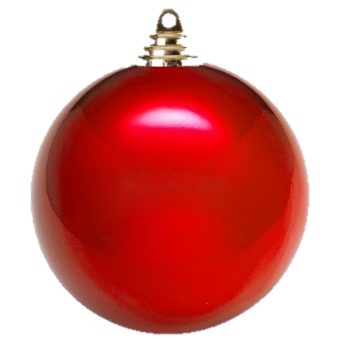 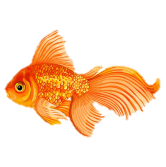 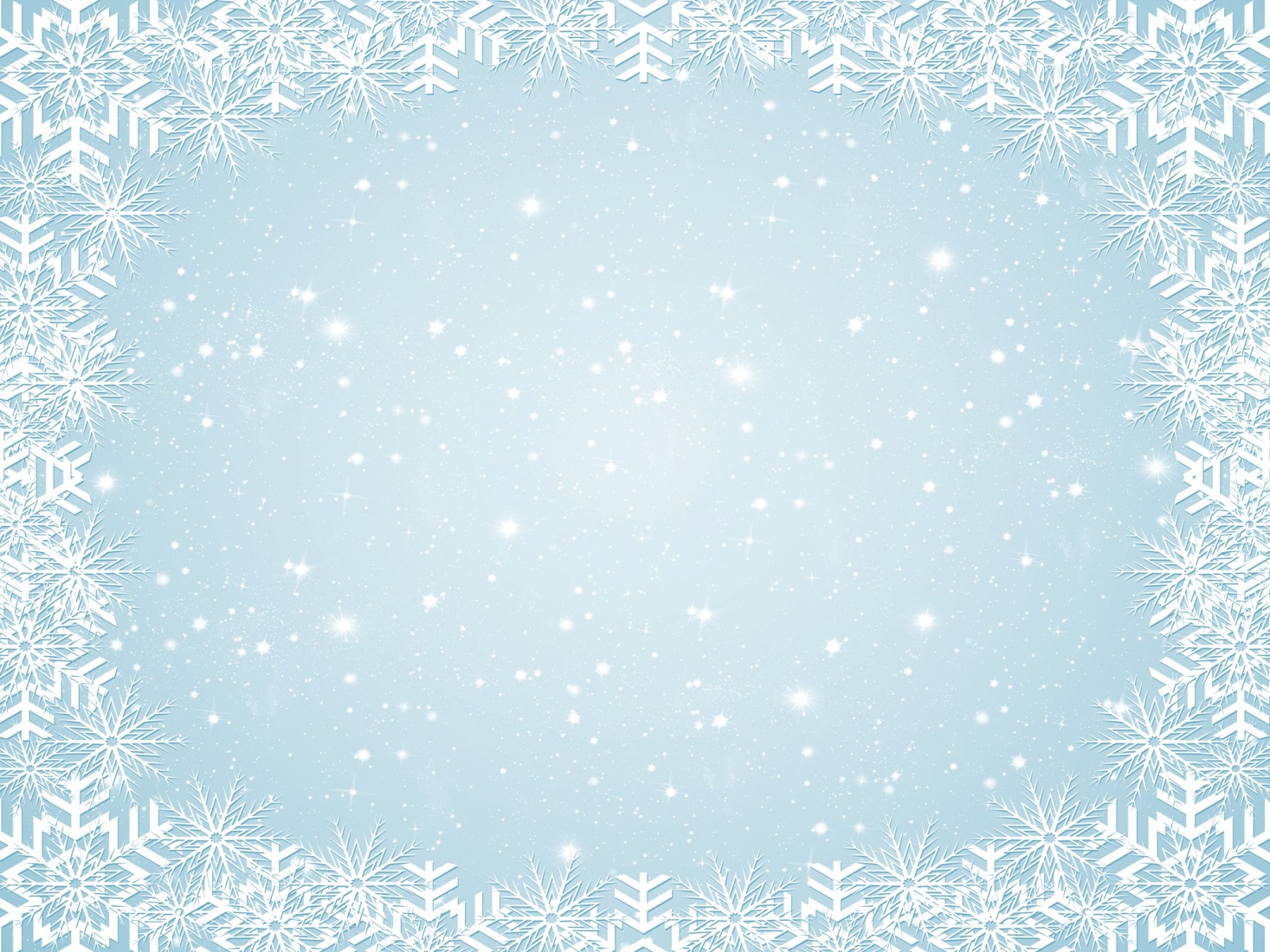 Молодец! 
Продолжим?
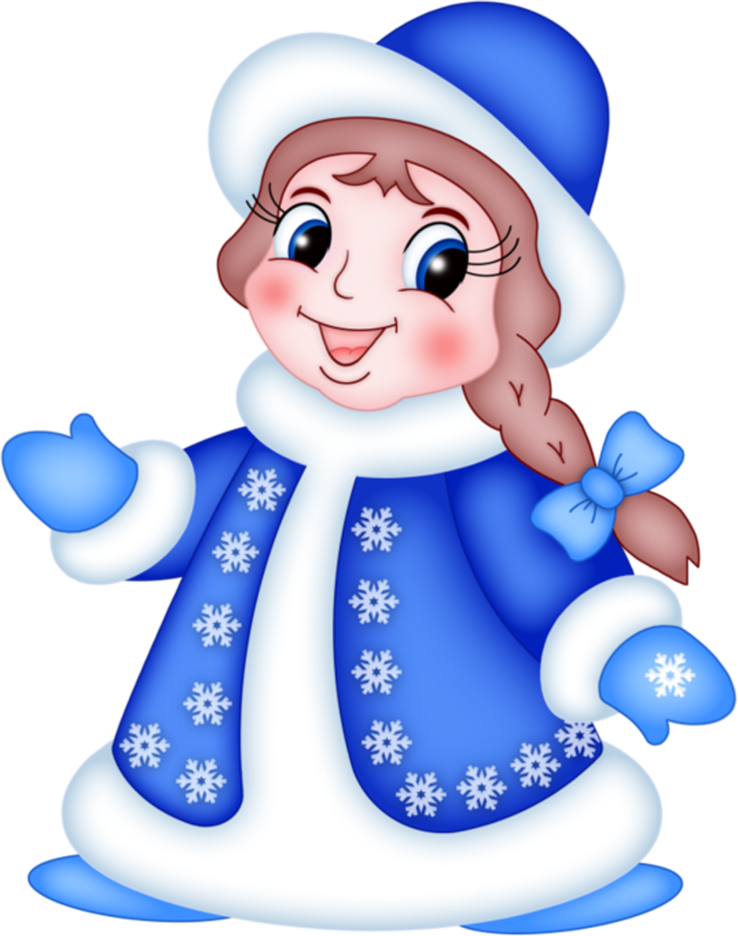 ИГРАТЬ
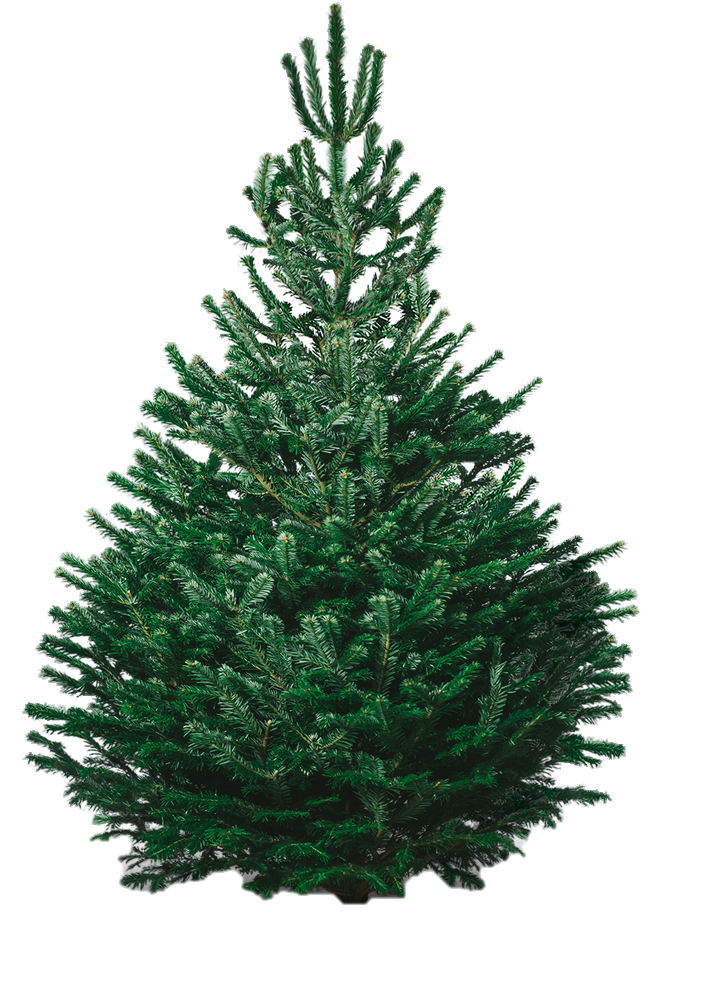 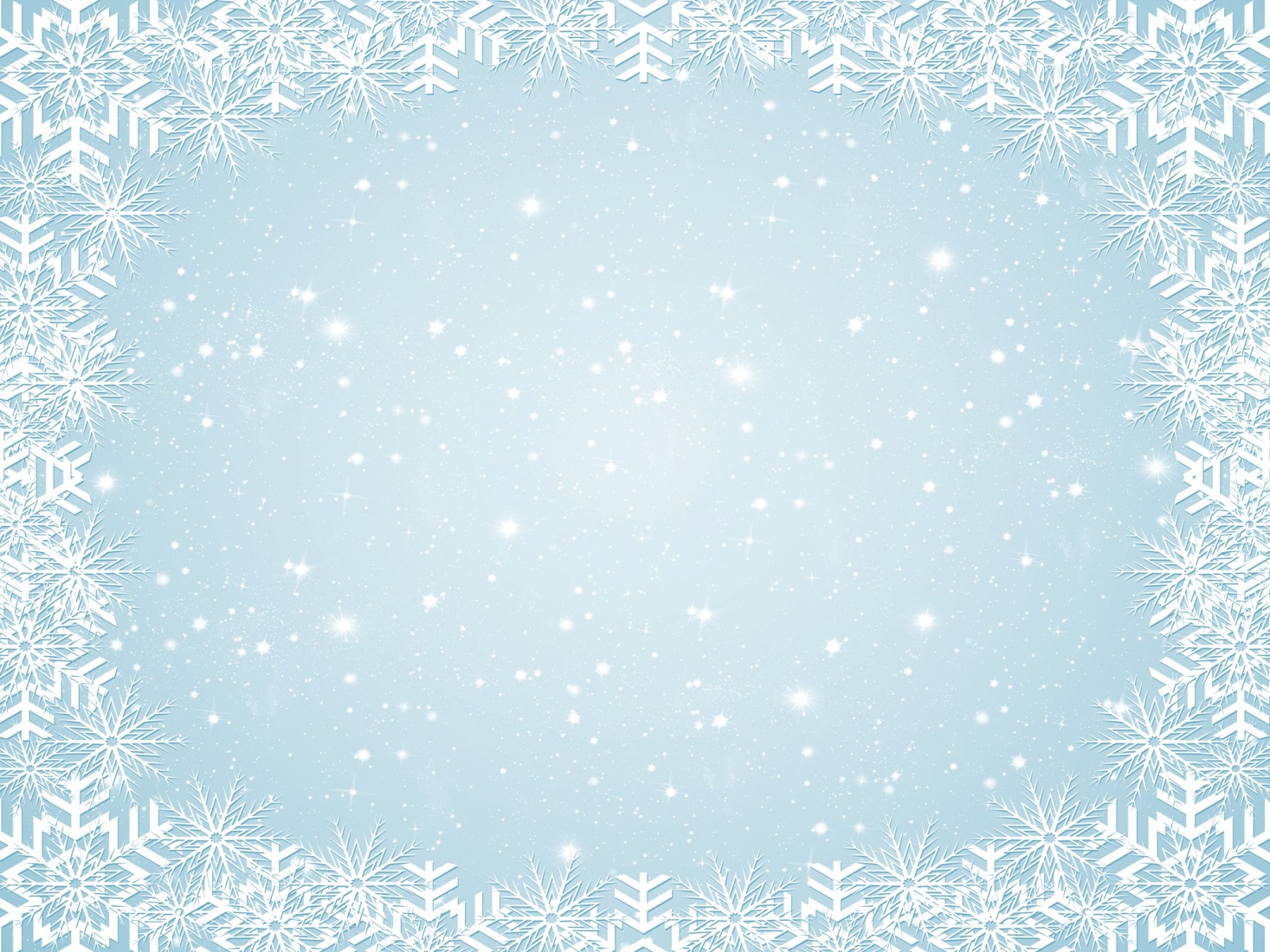 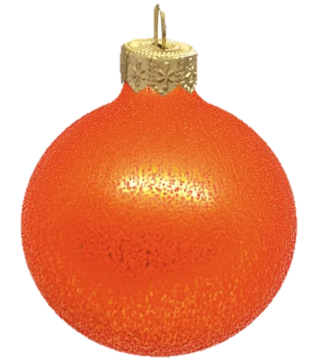 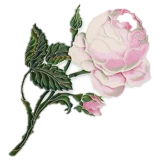 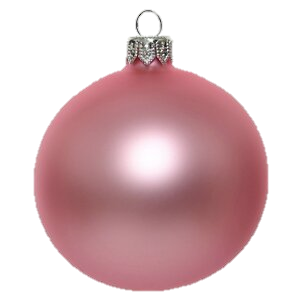 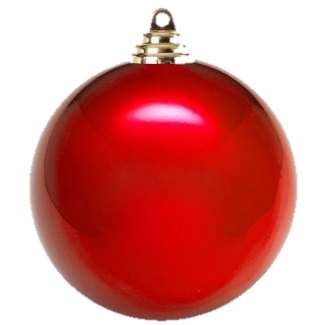 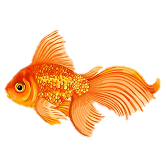 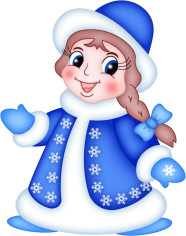 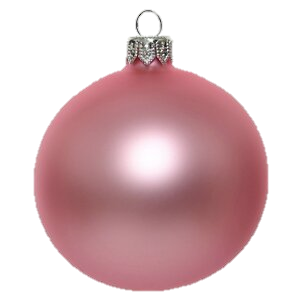 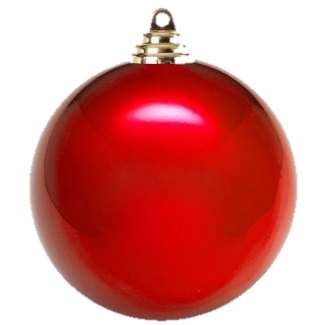 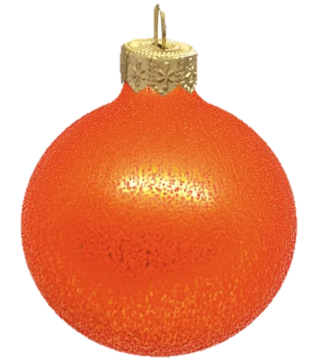 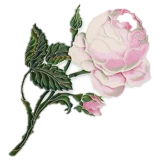 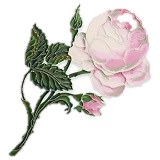 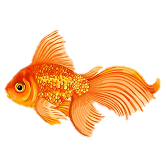 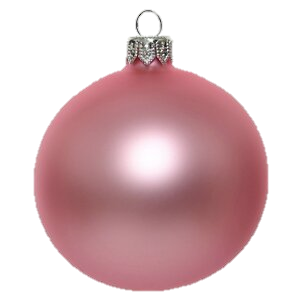 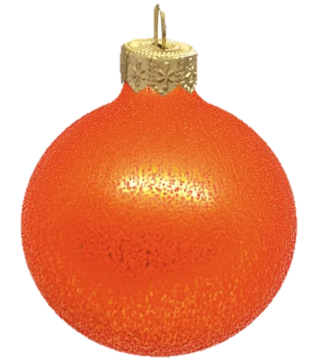 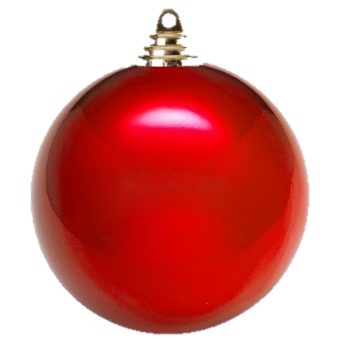 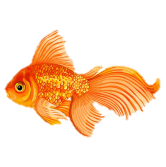 Спасибо за старание! 

Конец игры.
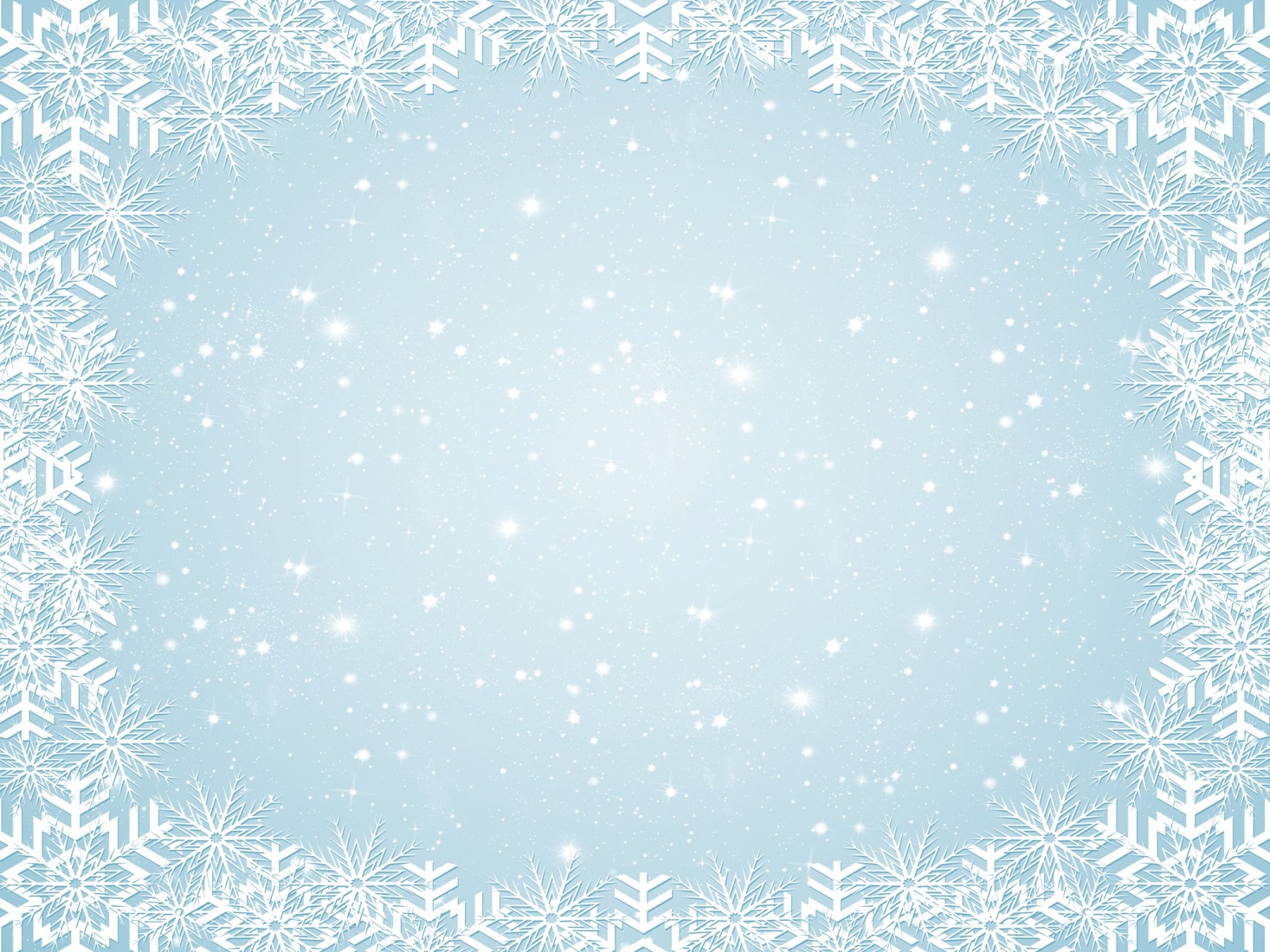 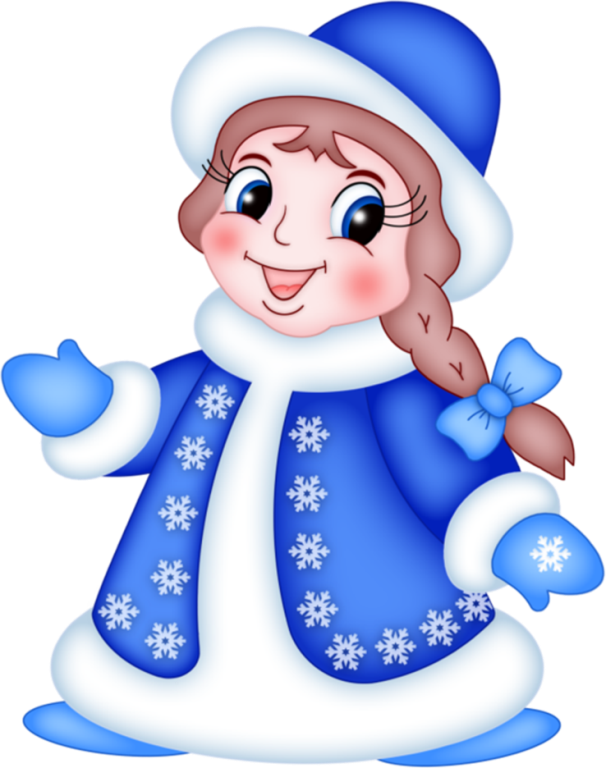